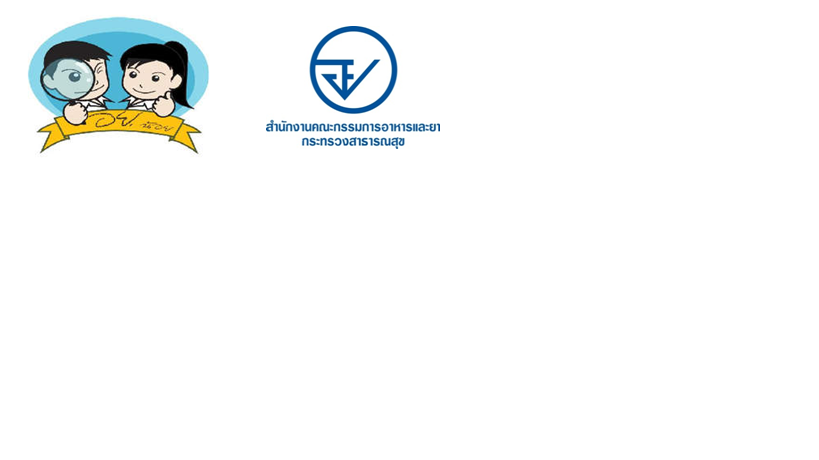 ผังขั้นตอนการจัดกิจกรรม
แผนการจัดกิจกรรมสร้างเสริมความคงทนพฤติกรรมการบริโภคอาหาร 
ของนักเรียนชั้นมัธยมศึกษาตอนต้น เพื่อลดปัจจัยเสี่ยงจากโรคไม่ติดต่อเรื้อรัง (NCDs)
ฐานกิจกรรมที่ 2   “อาหารเสี่ยงโรค”
ฐานกิจกรรมที่ 2   “อาหารเสี่ยงโรค”
1
แบ่งนักเรียนออกเป็น 2 กลุ่มๆ ละเท่ากัน
2
เล่นเกม  “อาหารเสี่ยงโรค””
สรุปผลการเล่นเกม
3
ครูสนทนากับนักเรียนสนทนาเกี่ยวกับอาหารพลังงงานสูง น้ำตาลสูง  เกลือ(โซเดียม)สูง และไขมันสูง และอาหารที่ผลกระทบที่จะเกิดกับร่างกายหากบริโภคอาหารเหล่านั้น
4
5
ชม 2D Animation เรื่อง "อาหารเสี่ยงโรค"
6
ทำกิจกรรมจับคู่โรค (5 นาที)
7
ครูสรุปประเด็นสำคัญ และกระตุ้นให้นักเรียนนำความรู้ที่ได้รับไปใช้